Профессиональное становление
Зачем нужно работать??
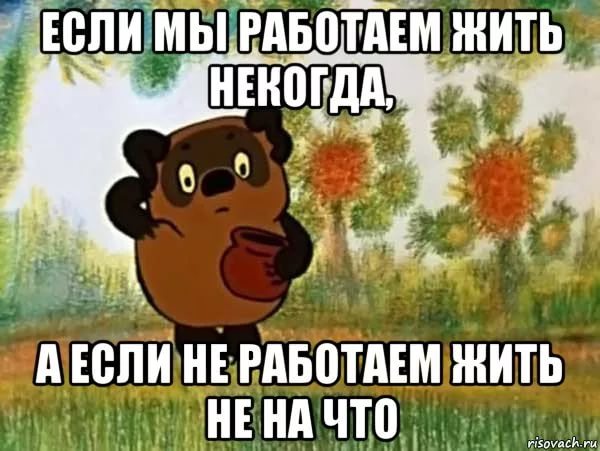 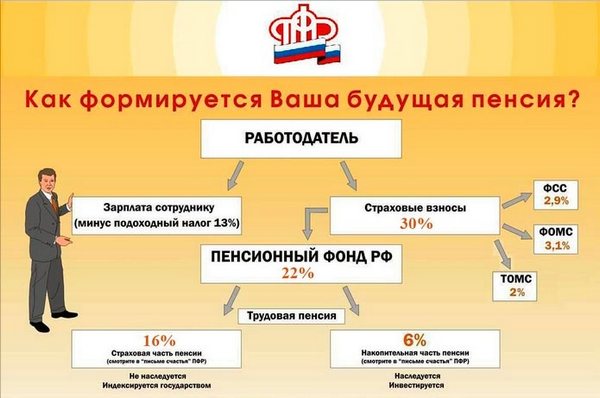 Особенности современного рынка труда в России
Динамичность мира профессий (множество новых профессий, которые долго «не живут»;
Высокий уровень безработицы;
Развитие самозанятости уже отмечается регионах, в которых нет большого числа рабочих мест. Некоторые молодые люди бросают все и уезжают заниматься подсобным хозяйством. 
Неготовность работодателей брать молодых специалистов без опыта работы;
Стареющие кадры;
«Черный рынок» труда 
(дешевая иностранная сила);
Рост квалификации рабочих;
Увеличение профессиональной подвижности (профессиональное развитие, повышение квалификации, много профессий в рамках одной);
Постоянно возрастает интенсивность труда;
Увеличивается требование относится к работе творчески
Источник: https://www.hr-director.ru/article/66639-qqq-17-m4-osobennosti-rynka-truda
Режим труда и отдыха в РФ
Рабочая неделя
Нормированный рабочий день, в т.ч сокращенная рабочая неделя
Ненормированный рабочий день
Неполный день  
Вахтовый метод 
Сменный график
 работы
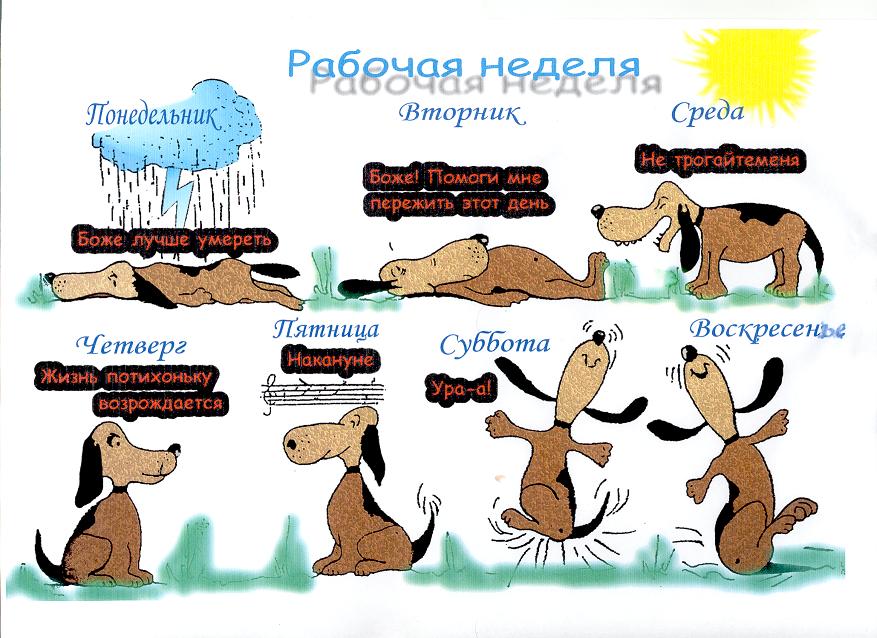 Поиск работы
Вакансия
(от лат. vacans - пустующий)
наличие незанятого рабочего места, должности, 
на которую 
может быть принят 
новый работник.






Айзберг Б.А., Лозовский Л.Ш., Стародубцева Е.Б.. Современный экономический словарь. — 2-е изд., испр. М.: ИНФРА-М. 479 с.. 1999.
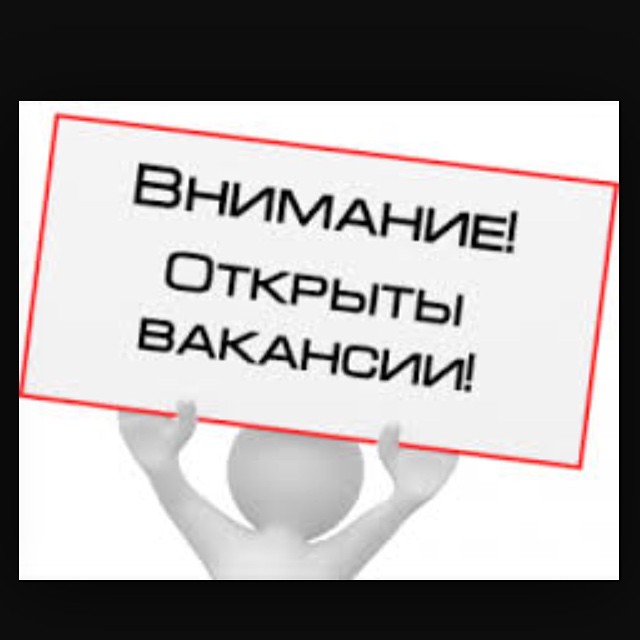 Этапы трудоустройства
1. поиск работы
2. собеседование
3. оформить документы при трудоустройстве
Как вы думаете, что нужно сделать , чтобы найти работу?
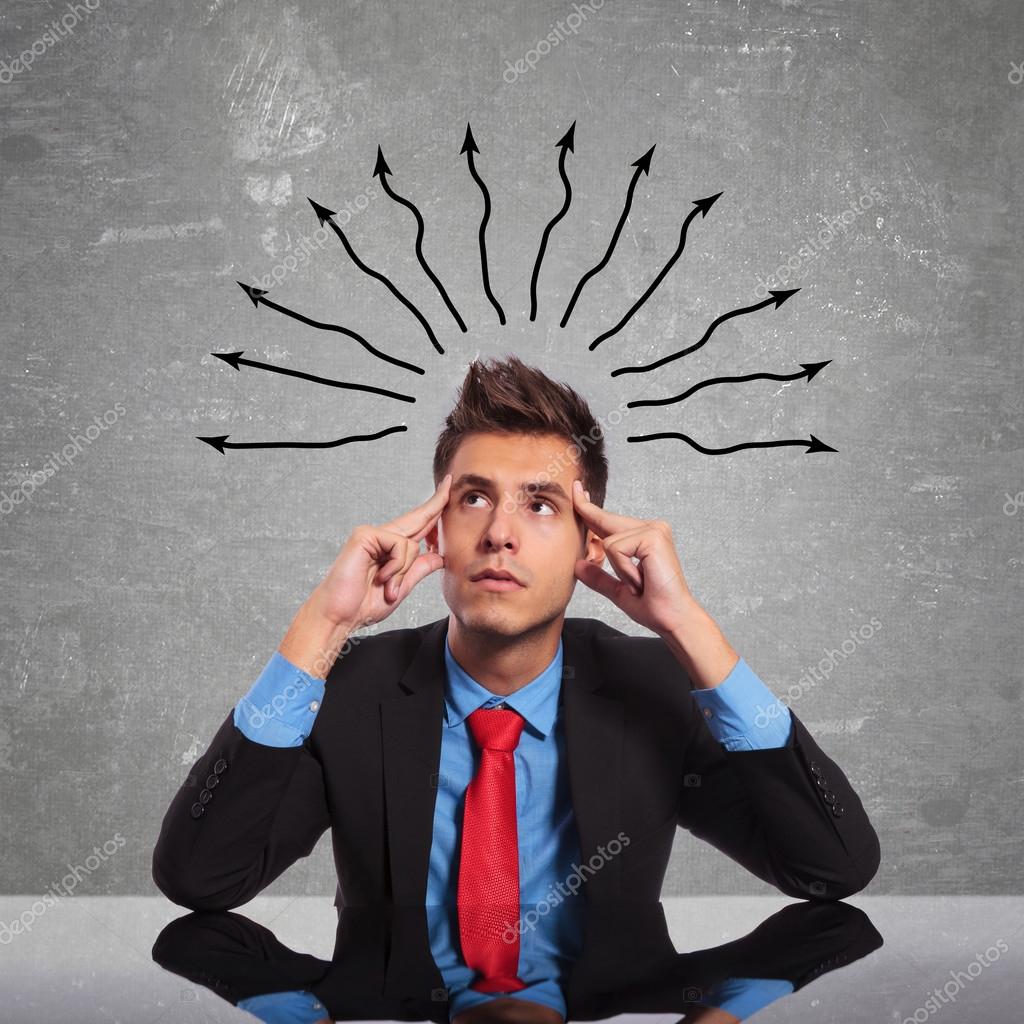 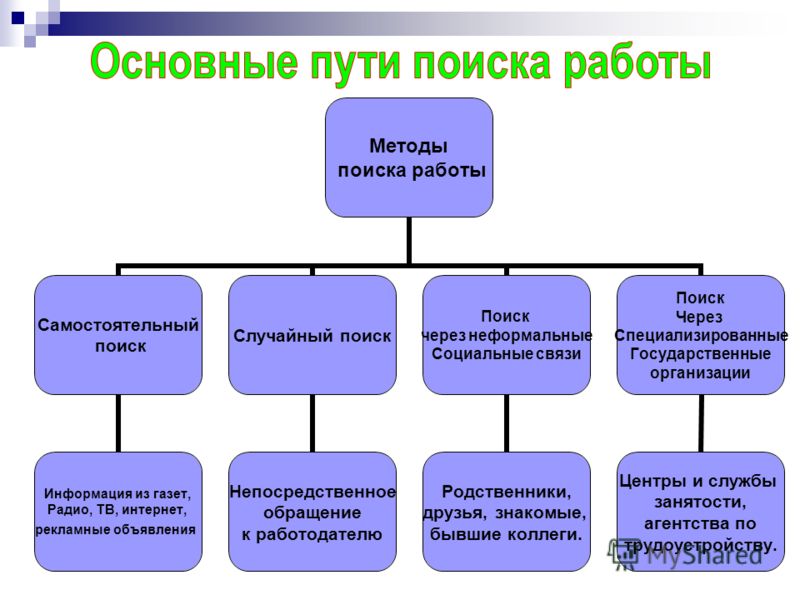 Поиск работы